延迟符
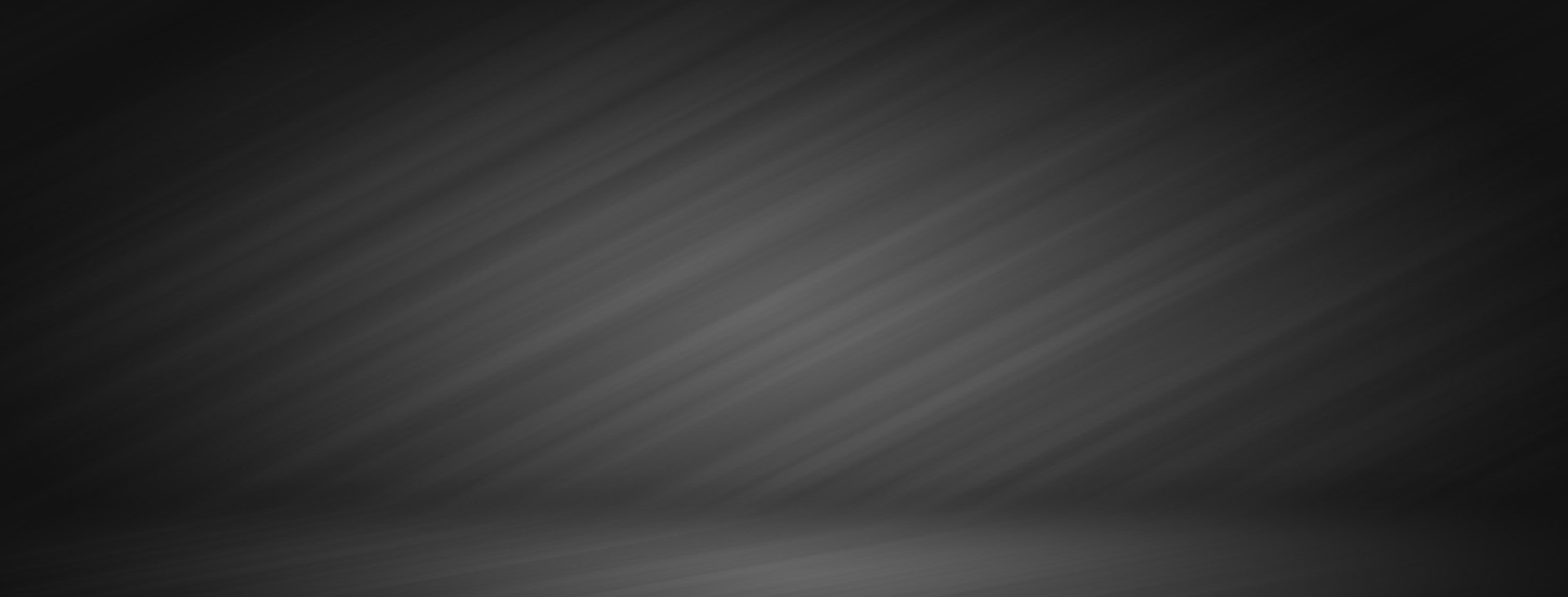 单击此处添加标题报
2020
这里可以输入一下简单的概括性的内容文字，用户可以在投影机或者计算机上进行演示，也可以用户可以在投影机或者计算机上进行演示
延迟符
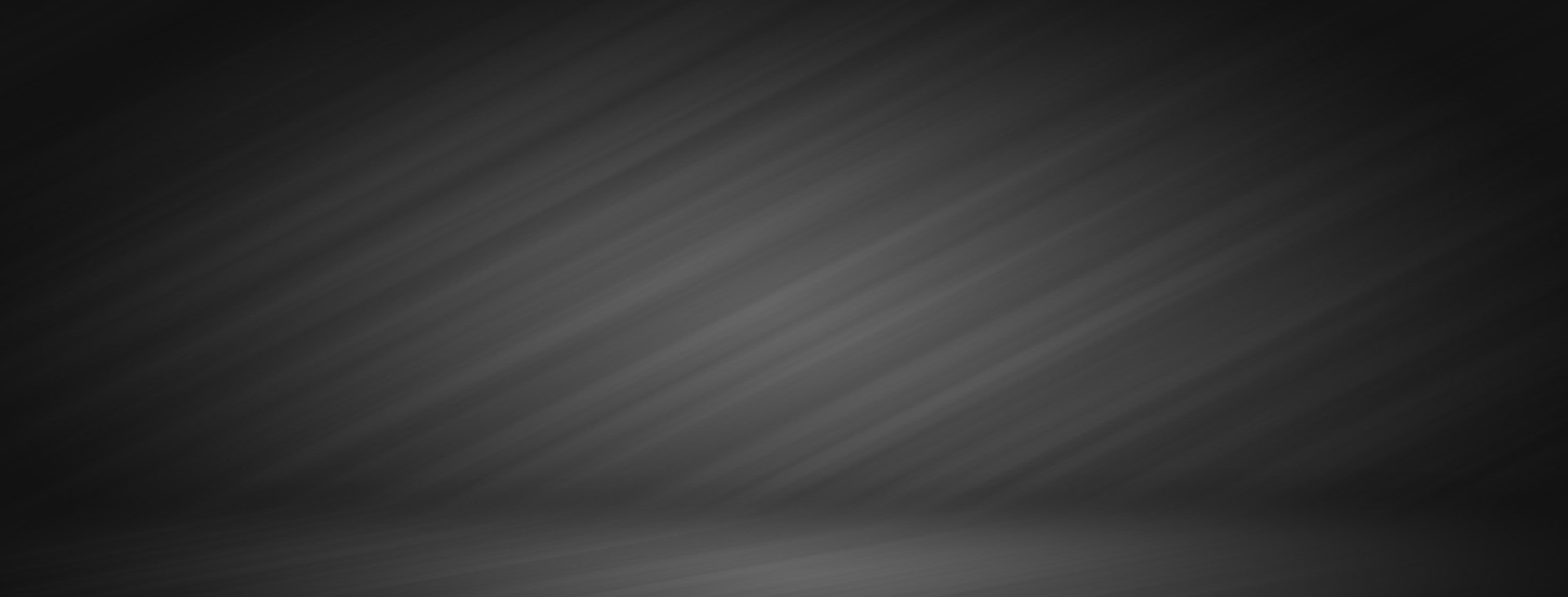 此处添加标题
Add this title
这里可以输入一下简单的概括性的内容文字，用户可以在投影机或者计算机上进行演示，也可以用户可以在投影机或者计算机上进行演示这里可以输入一下简单的概括性的内容文字，用户可以在投影机或者计算机上进行演示，也可以用户可以在投影机或者计算机上进行演示
延迟符
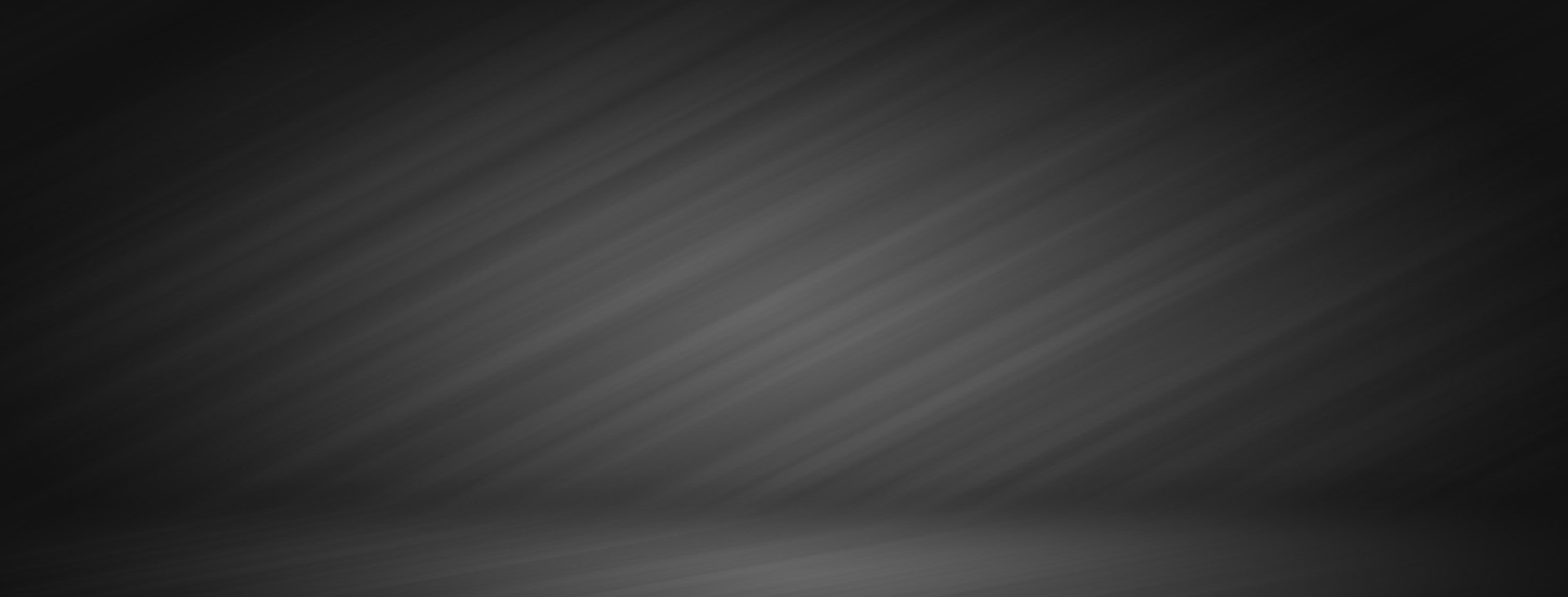 CONTENTS
目录
01
02
03
04
此处添加标题
此处添加标题
此处添加标题
此处添加标题
Add this title
Add this title
Add this title
Add this title
延迟符
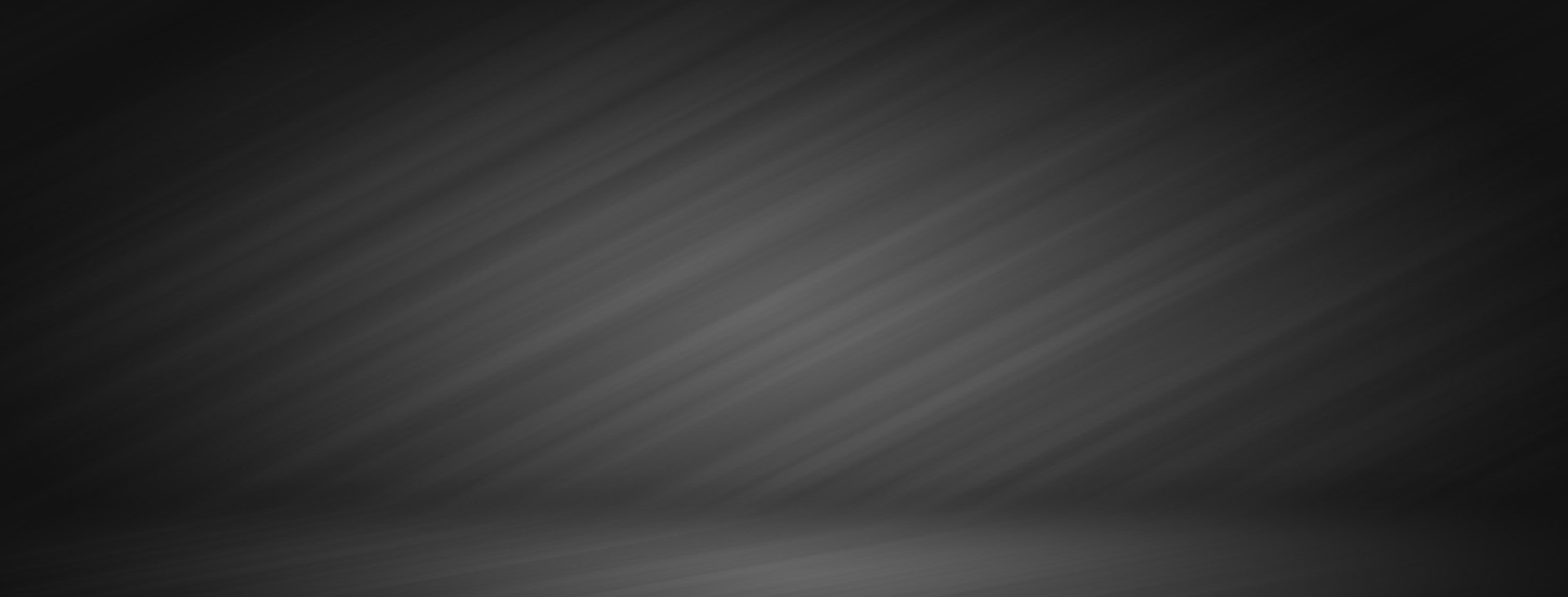 01
此处添加标题
Add this title
这里可以输入一下简单的概括性的内容文字，用户可以在投影机或者计算机上进行演示，也可以用户可以在投影机或者计算机上进行演示这里可以输入一下简单的概括性的内容文字，用户可以在投影机或者计算机上进行演示，也可以用户可以在投影机或者计算机上进行演示
延迟符
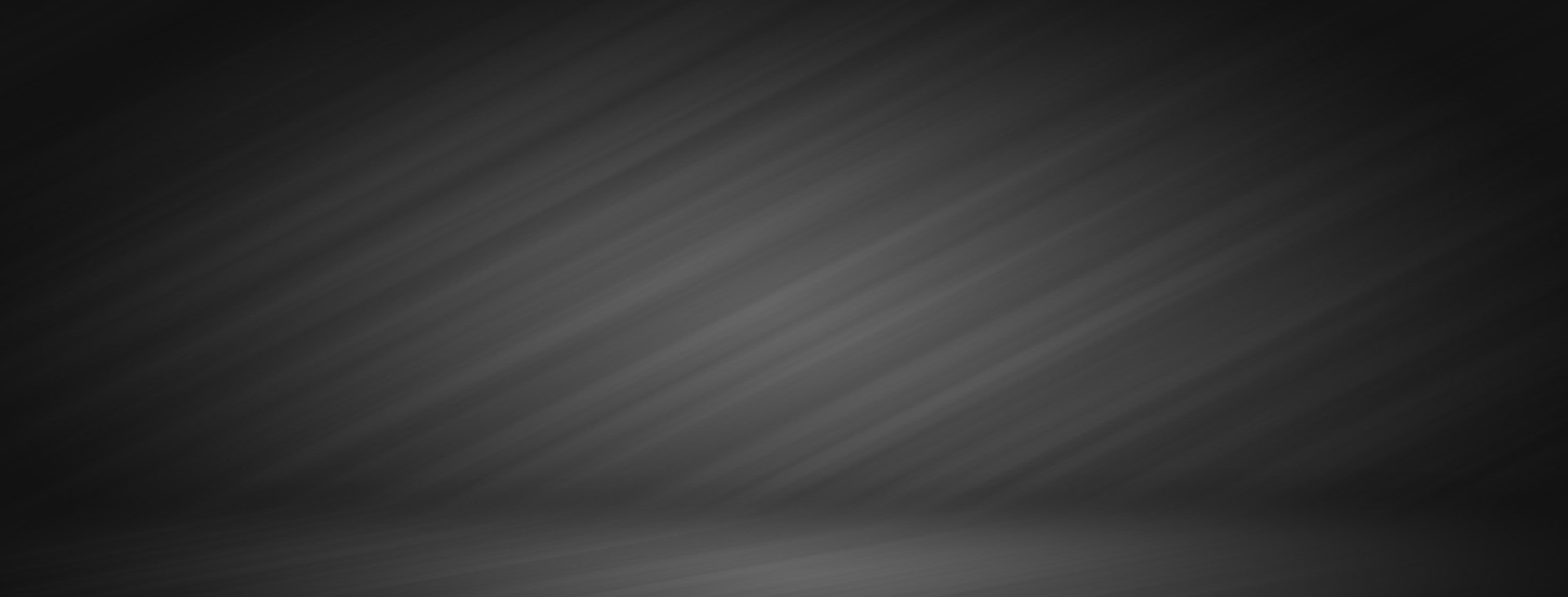 此处添加标题
Add this title
这里可以输入一下简单的概括性的内容文字，用户可以在投影机或者计算机上进行演示，也可以用户可以在投影机或者
这里可以输入一下简单的概括性的内容文字，用户可以在投影机或者计算机上进行演示，也可以用户可以在投影机或者
这里可以输入一下简单的概括性的内容文字，用户可以在投影机或者计算机上进行演示，也可以用户可以在投影机或者
这里可以输入一下简单的概括性的内容文字，用户可以在投影机或者计算机上进行演示，也可以用户可以在投影机或者
这里可以输入一下简单的概括性的内容文字，用户可以在投影机或者计算机上进行演示，也可以用户可以在投影机或者
延迟符
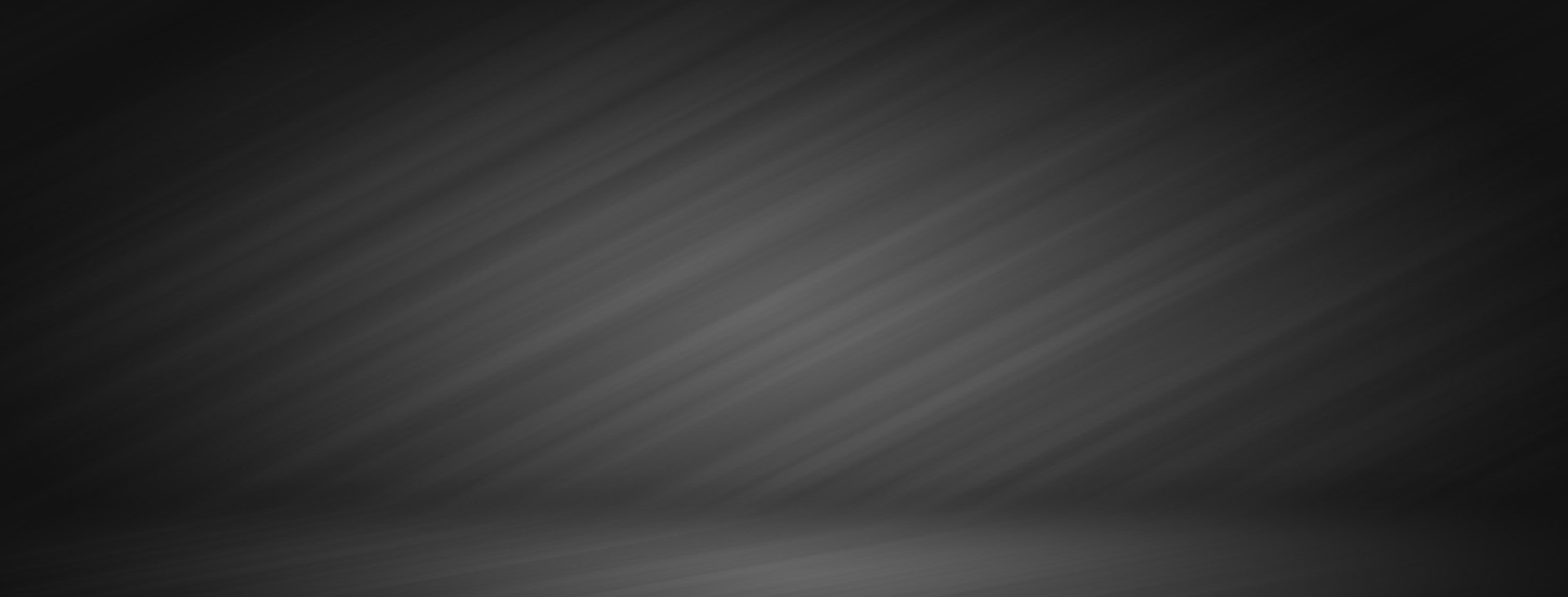 此处添加标题
Add this title
这里可以输入一下简单的概括性的内容文字，用户可以在投影机
这里可以输入一下简单的概括性的内容文字，用户可以在投影机
这里可以输入一下简单的概括性的内容文字，用户可以在投影机
这里可以输入一下简单的概括性的内容文字，用户可以在投影机
这里可以输入一下简单的概括性的内容文字，用户可以在投影机
这里可以输入一下简单的概括性的内容文字，用户可以在投影机
延迟符
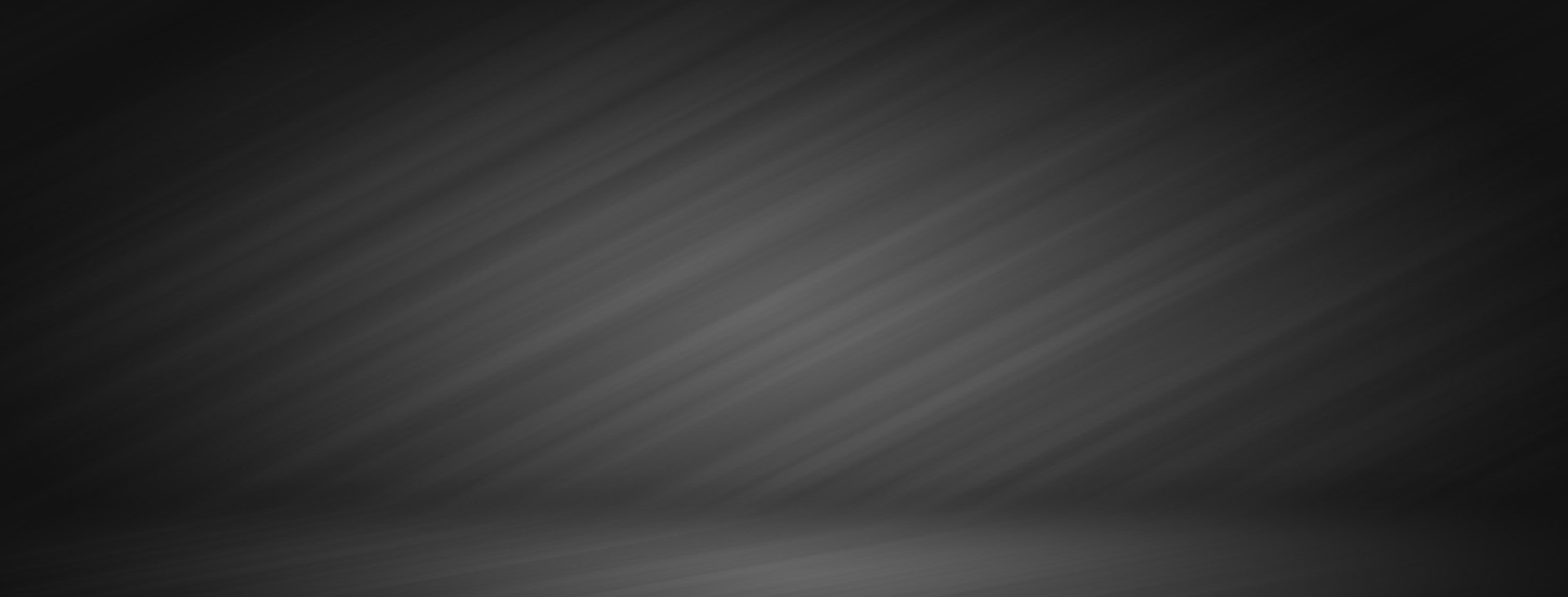 此处添加标题
Add this title
这里可以输入一下简单的概括性的内容文字，用户可以在投影机或者计算机上进行演示，也可以用户可以在投影机或者计算机上进行演示这里可以输入一下
03
02
这里可以输入一下简单的概括性的内容文字，用户可以在投影机或者计算机上进行演示，也可以用户可以在投影机或者计算机上进行演示这里可以输入一下
01
这里可以输入一下简单的概括性的内容文字，用户可以在投影机或者计算机上进行演示，也可以用户可以在投影机或者计算机上进行演示这里可以输入一下
延迟符
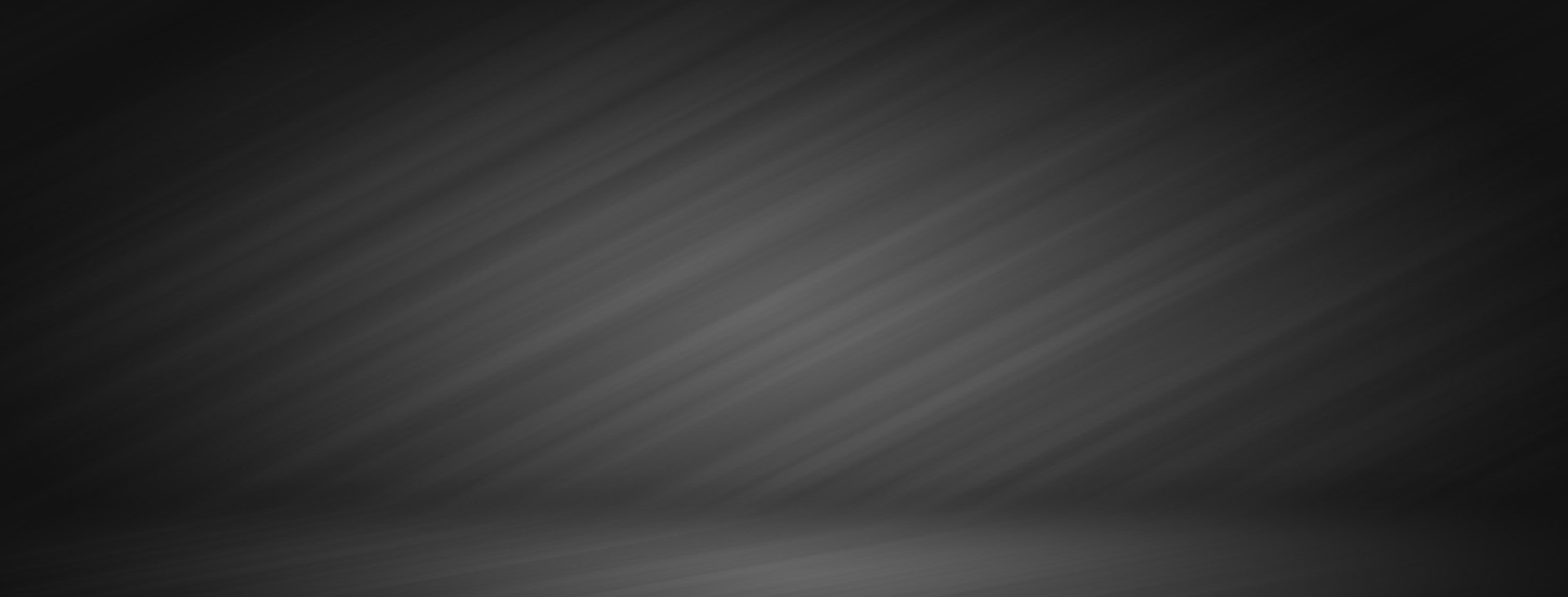 此处添加标题
Add this title
这里可以输入一下简单的概括性的内容文字，用户可以在投影机或者计算机上进行演示
05
这里可以输入一下简单的概括性的内容文字，用户可以在投影机或者计算机上进行演示
04
这里可以输入一下简单的概括性的内容文字，用户可以在投影机或者计算机上进行演示
03
这里可以输入一下简单的概括性的内容文字，用户可以在投影机或者计算机上进行演示
02
这里可以输入一下简单的概括性的内容文字，用户可以在投影机或者计算机上进行演示
01
延迟符
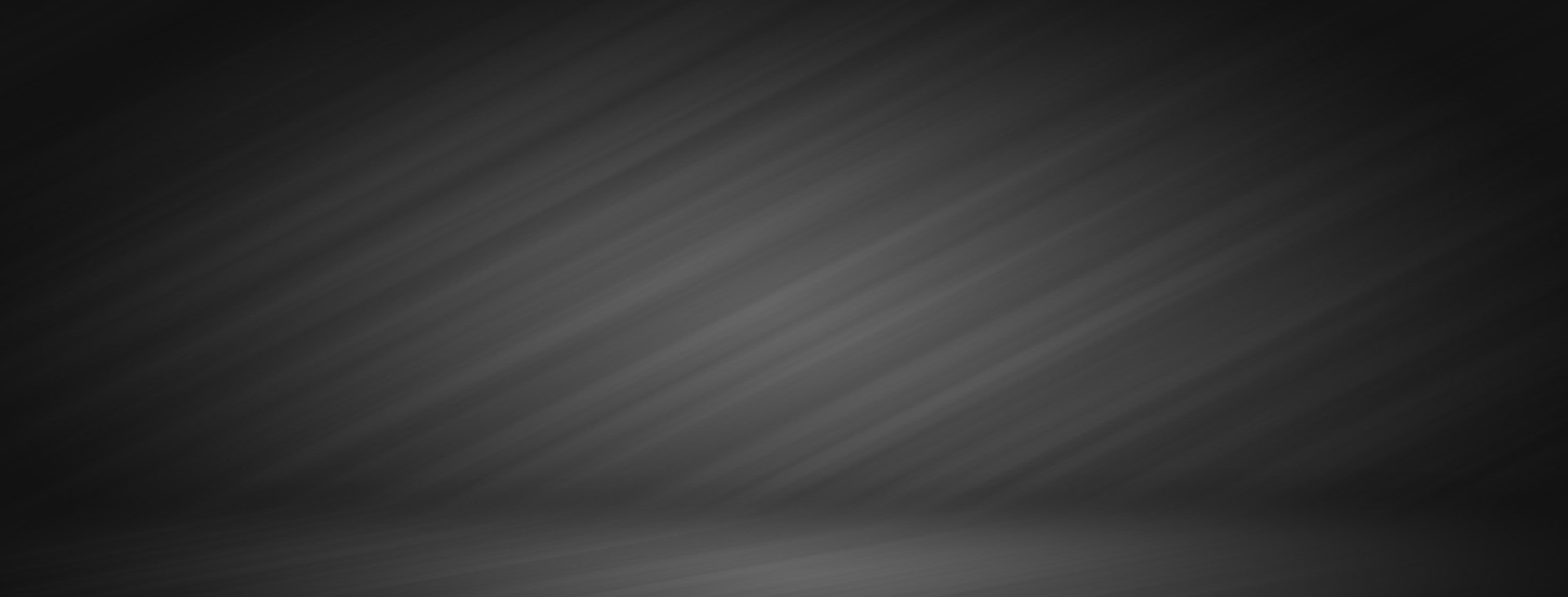 02
此处添加标题
Add this title
这里可以输入一下简单的概括性的内容文字，用户可以在投影机或者计算机上进行演示，也可以用户可以在投影机或者计算机上进行演示这里可以输入一下简单的概括性的内容文字，用户可以在投影机或者计算机上进行演示，也可以用户可以在投影机或者计算机上进行演示
延迟符
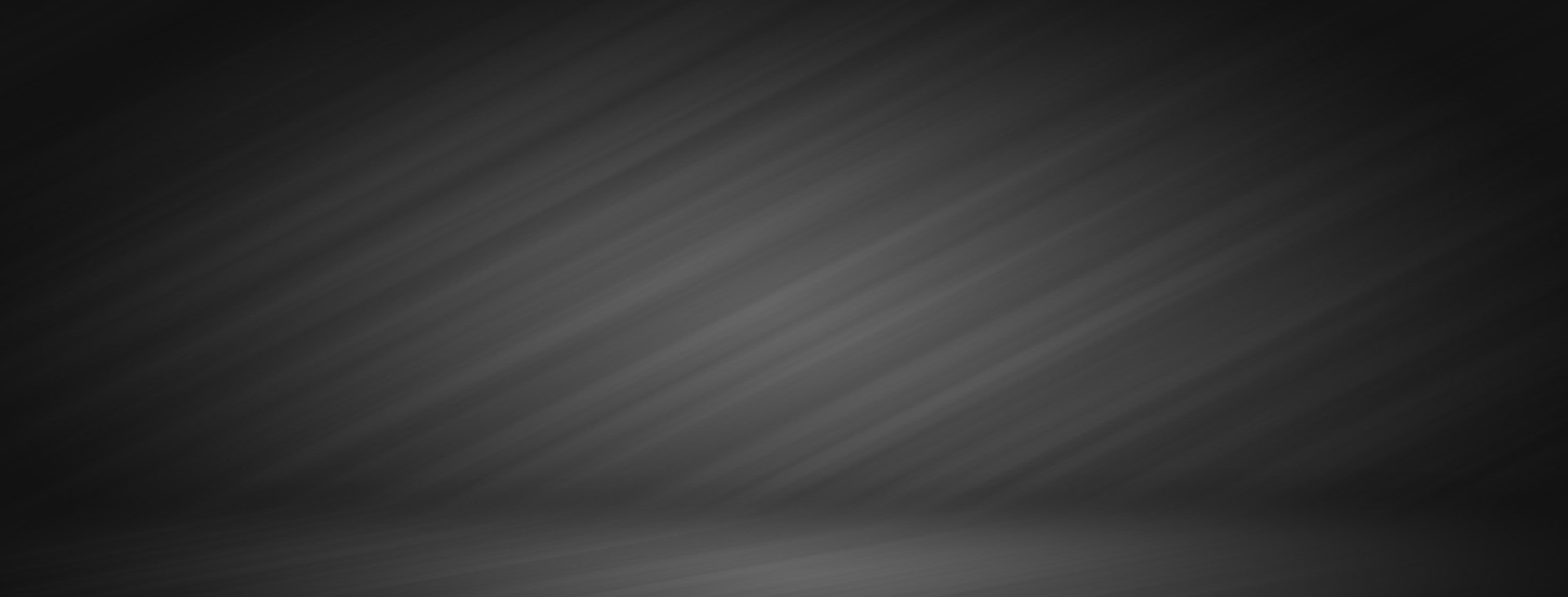 此处添加标题
此处添加标题
ADD A TITLE IN HERE
ADD A TITLE IN HERE
ADD A TITLE IN HERE
ADD A TITLE IN HERE
Add this title
This is a sample text. Insert your desired text here. Again. This is a dummy text. Enter your own text here.
This is a sample text. Insert your desired text here. Again. This is a dummy text. Enter your own text here.
This is a sample text. Insert your desired text here. Again. This is a dummy text. Enter your own text here.
This is a sample text. Insert your desired text here. Again. This is a dummy text. Enter your own text here.
Add this title
TEXT HERE
TEXT HERE
TEXT HERE
TEXT HERE
this is a sample text.
this is a sample text.
this is a sample text.
this is a sample text.
1,754
2,784
6,754
4,766
延迟符
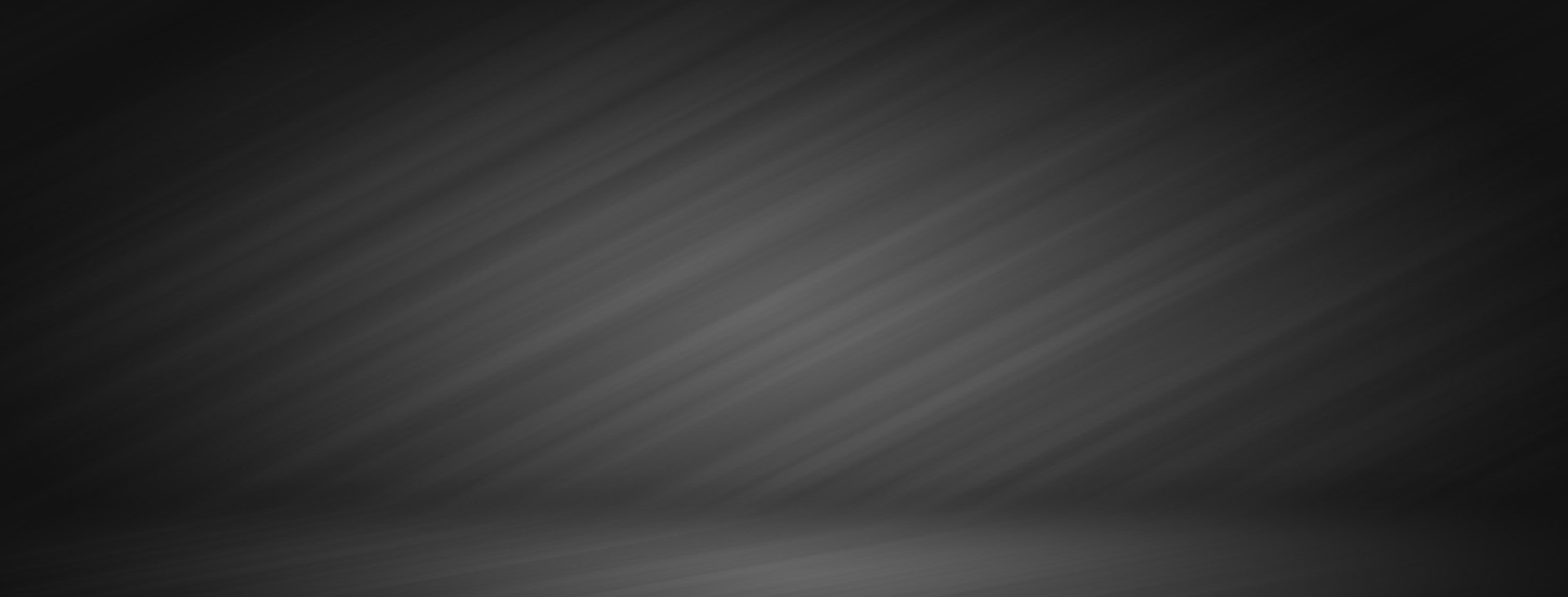 此处添加标题
此处添加标题
Add this title
Add this title
TEXT HERE
Text
18%
26%
TEXT HERE
TEXT HERE
TEXT HERE
TEXT HERE
this is a sample text.
this is a sample text.
this is a sample text.
this is a sample text.
this is a sample text.
this is a sample text. insert your desired text here. Again. this is a dummy text. enter your own text here. this is a sample text. insert your desired text here. Again. this is a dummy text. enter your own text here
this is a sample text. insert your desired text here. Again. this is a dummy text. enter your own text here. this is a sample text. insert your desired text here. Again. this is a dummy text. enter your own text here
Text
69%
82%
延迟符
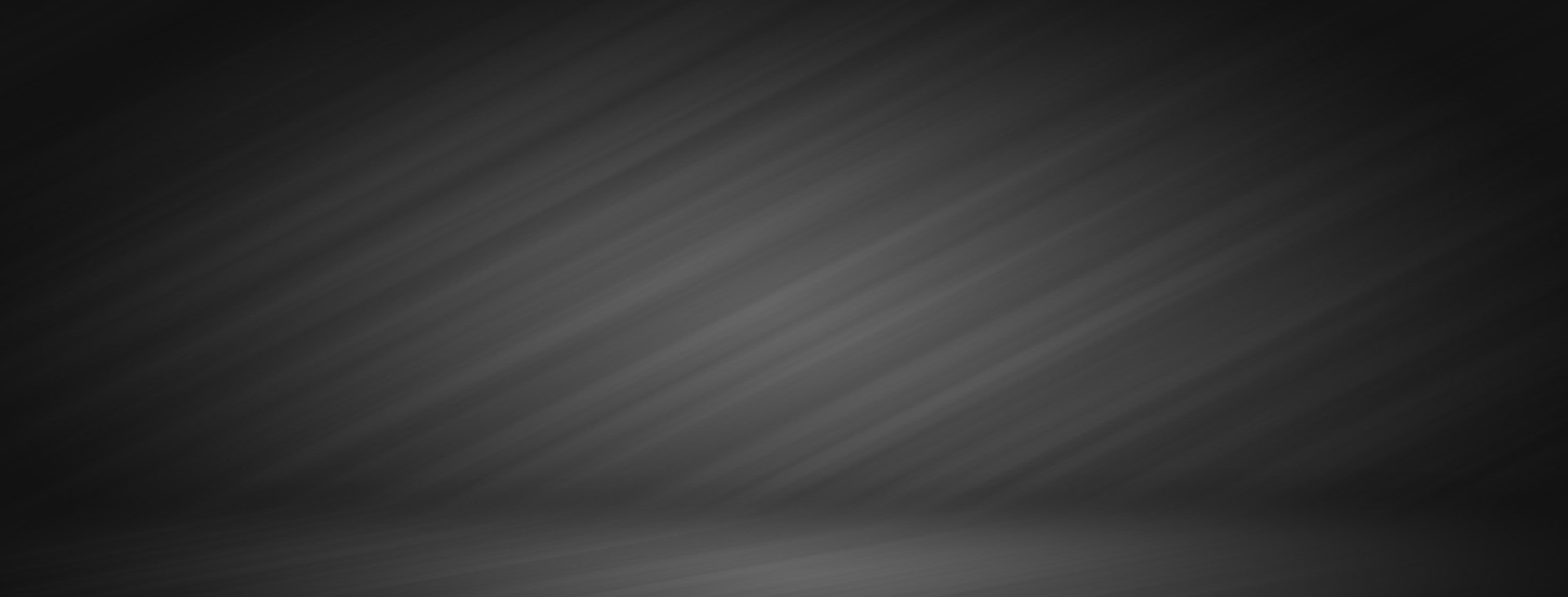 此处添加标题
Add this title
此处添加标题
此处添加标题
此处添加标题
这里可以输入一下简单的概括性的内容文字，用户可以在投影机或者计算机上进行演示
这里可以输入一下简单的概括性的内容文字，用户可以在投影机或者计算机上进行演示
这里可以输入一下简单的概括性的内容文字，用户可以在投影机或者计算机上进行演示
延迟符
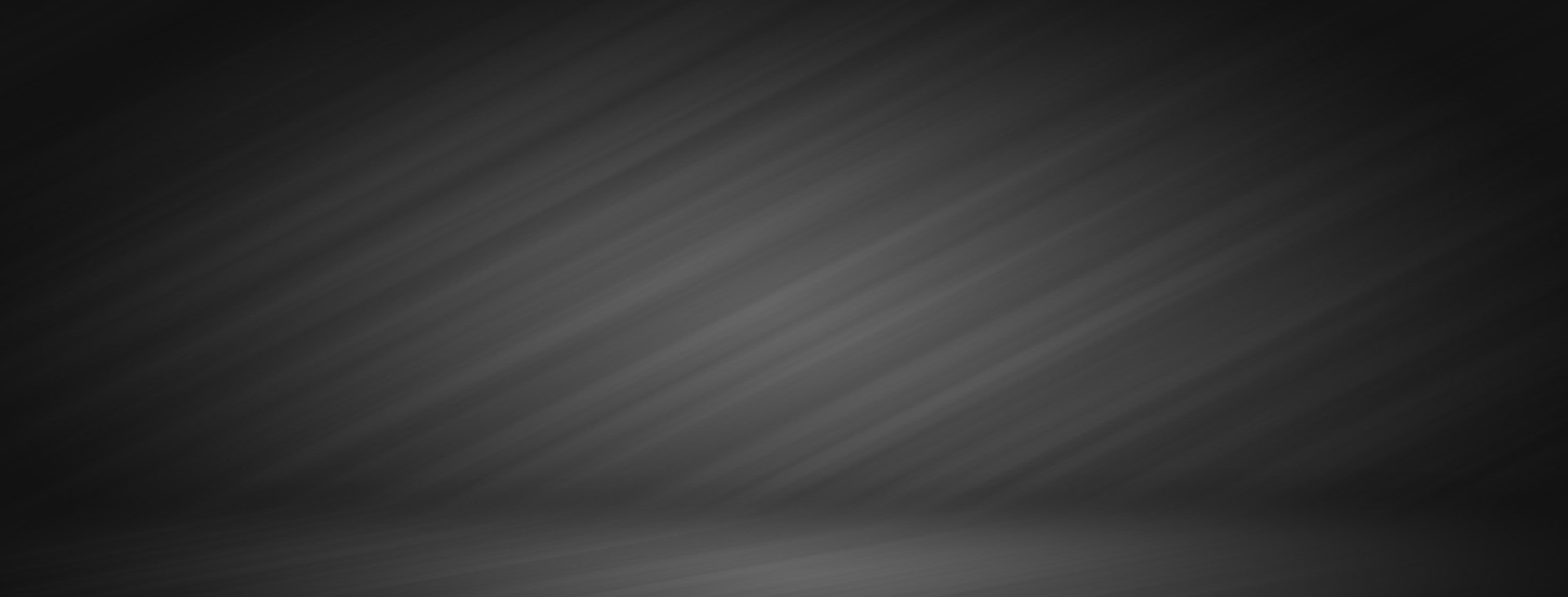 此处添加标题
Add this title
优势
劣势
能力
这里可以输入一下简单的概括性的内容文字，用户可以在投影机或者计算机上进行演示，也可以用户可以在投影机或者计算机上进行演示这里可以输入一下简单的概括性的内容文字，用户可以在投影机或者计算机上进行演示，也可以用户可以在投影机或者计算机上进行演示
延迟符
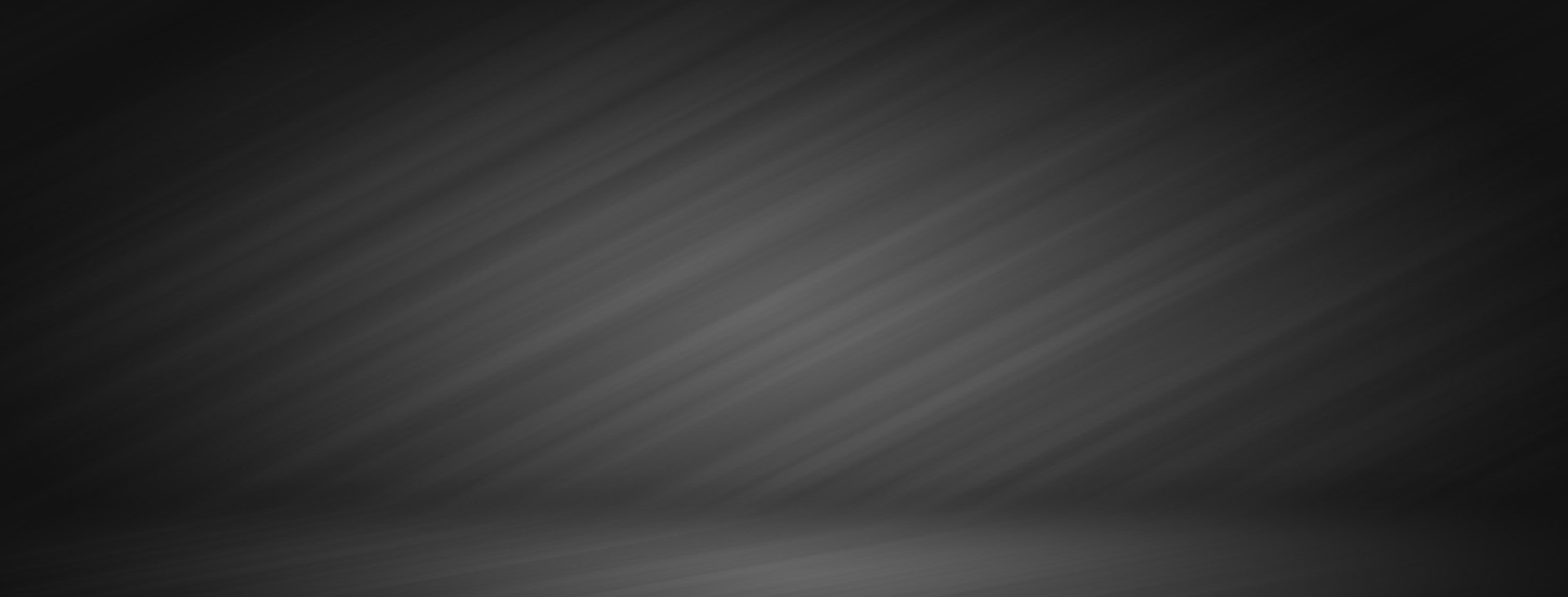 03
此处添加标题
Add this title
这里可以输入一下简单的概括性的内容文字，用户可以在投影机或者计算机上进行演示，也可以用户可以在投影机或者计算机上进行演示这里可以输入一下简单的概括性的内容文字，用户可以在投影机或者计算机上进行演示，也可以用户可以在投影机或者计算机上进行演示
延迟符
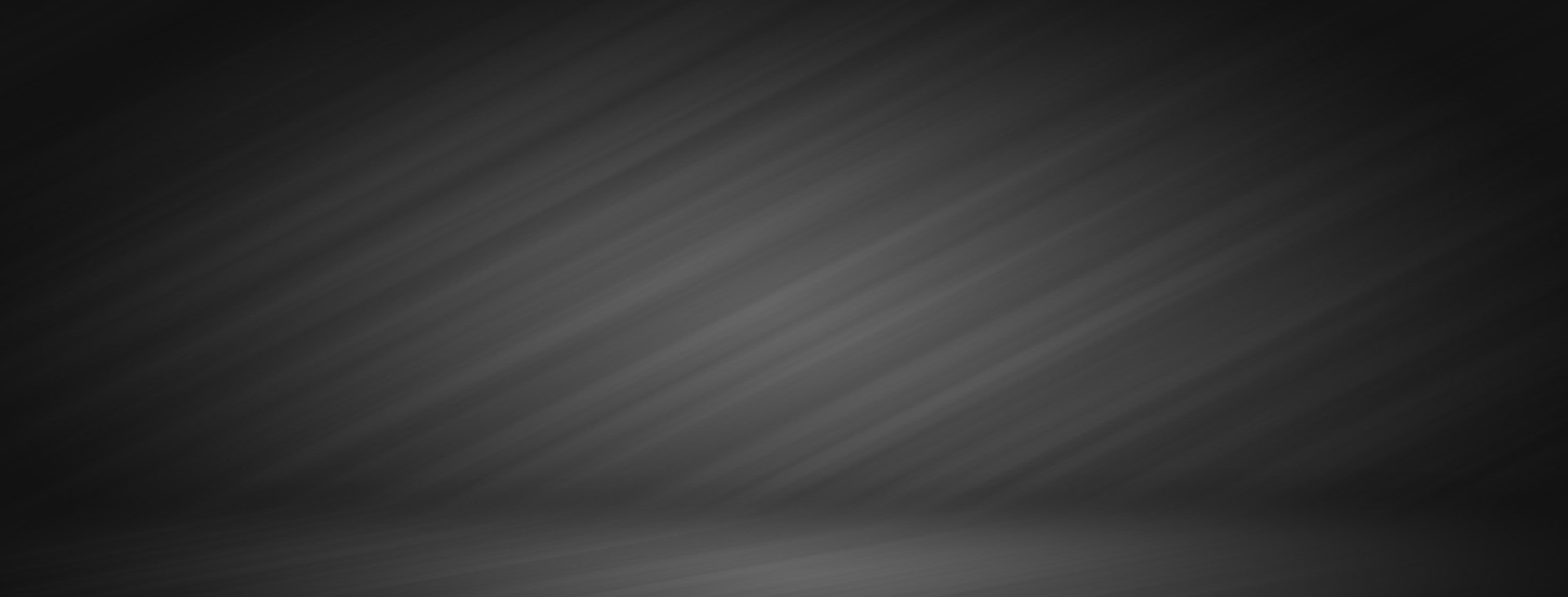 此处添加标题
此处添加标题
ADD A TITLE IN HERE
ADD A TITLE IN HERE
ADD A TITLE IN HERE
Add this title
This is a sample text. Insert your desired text here. Again. This is a dummy text. Enter your own text here.
This is a sample text. Insert your desired text here. Again. This is a dummy text. Enter your own text here.
This is a sample text. Insert your desired text here. Again. This is a dummy text. Enter your own text here.
Add this title
120
110
110
100
90
80
70
60
50
40
30
20
10
0
10
20
30
40
50
60
70
80
90
100
110
120
130
TEXT HERE
TEXT HERE
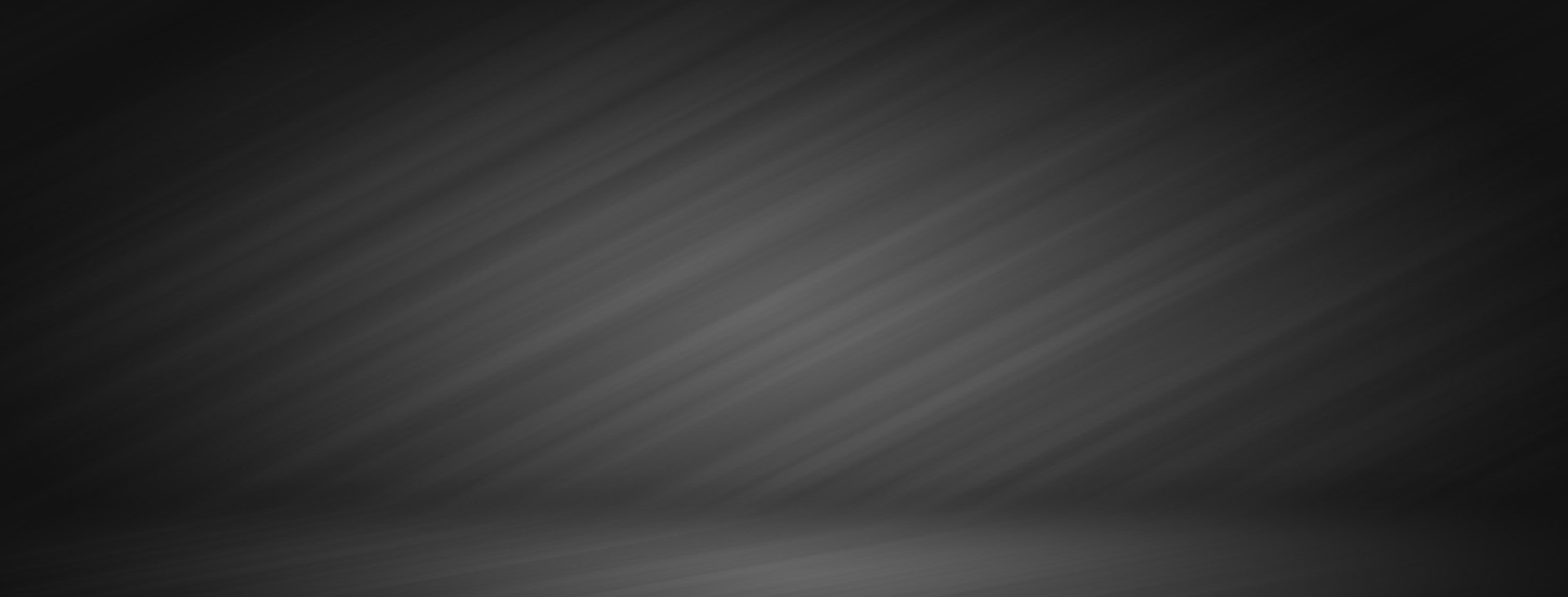 此处添加标题
ADD A TITLE IN HERE
ADD A TITLE IN HERE
This is a sample text. Insert your desired text here. Again. This is a dummy text. Enter your own text here
This is a sample text. Insert your desired text here. Again. This is a dummy text. Enter your own text here
Add this title
Your text
Your text
136
1,754
延迟符
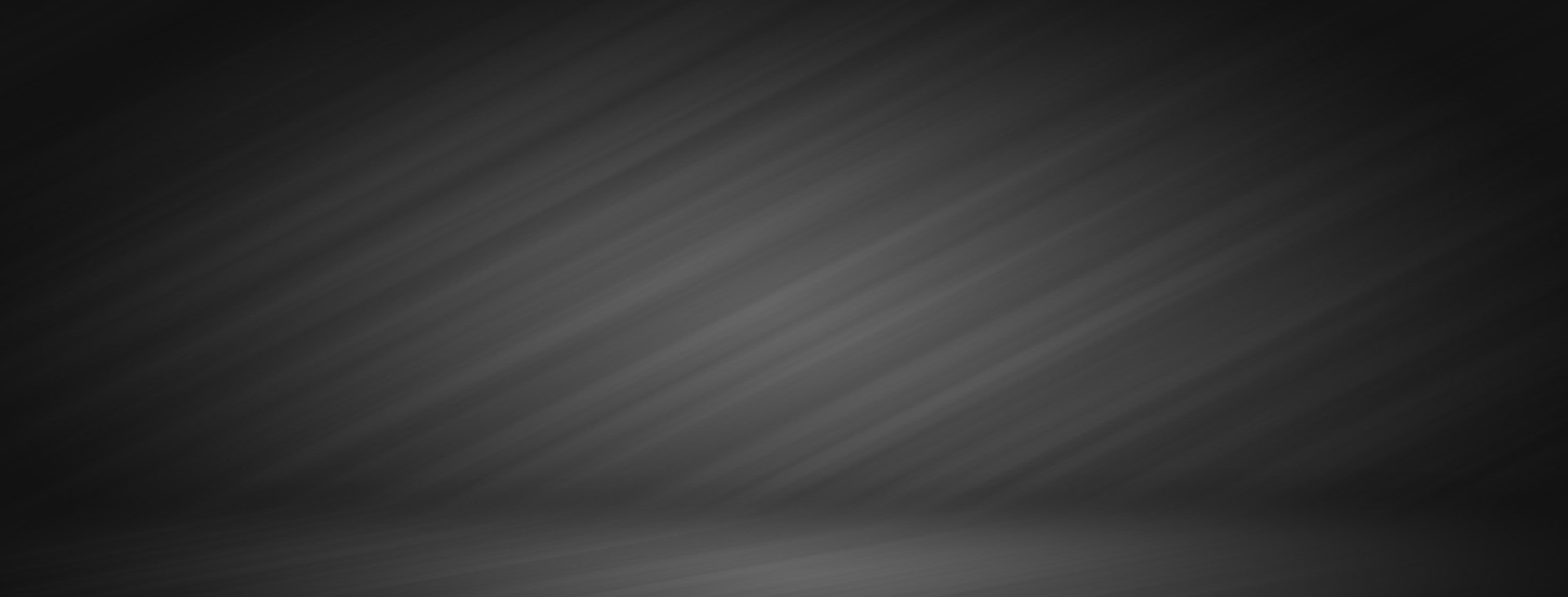 此处添加标题
Add this title
YOUR TEXT HERE
PLEASE ADD TEXT HERE
30/90
this is a sample text. insert your desired text here. Again. this is a dummy text. enter your own text here. this is a sample text. insert your desired text here. Again. this is a dummy text. enter your own text here
YOUR TEXT HERE
60/40
this is a sample text. insert your desired text here. Again. this is a dummy text. enter your own text here. this is a sample text. insert your desired text here. Again. this is a dummy text. enter your own text here
YOUR TEXT HERE
30/90
YOUR TEXT HERE
30/90
YOUR TEXT HERE
60/90
延迟符
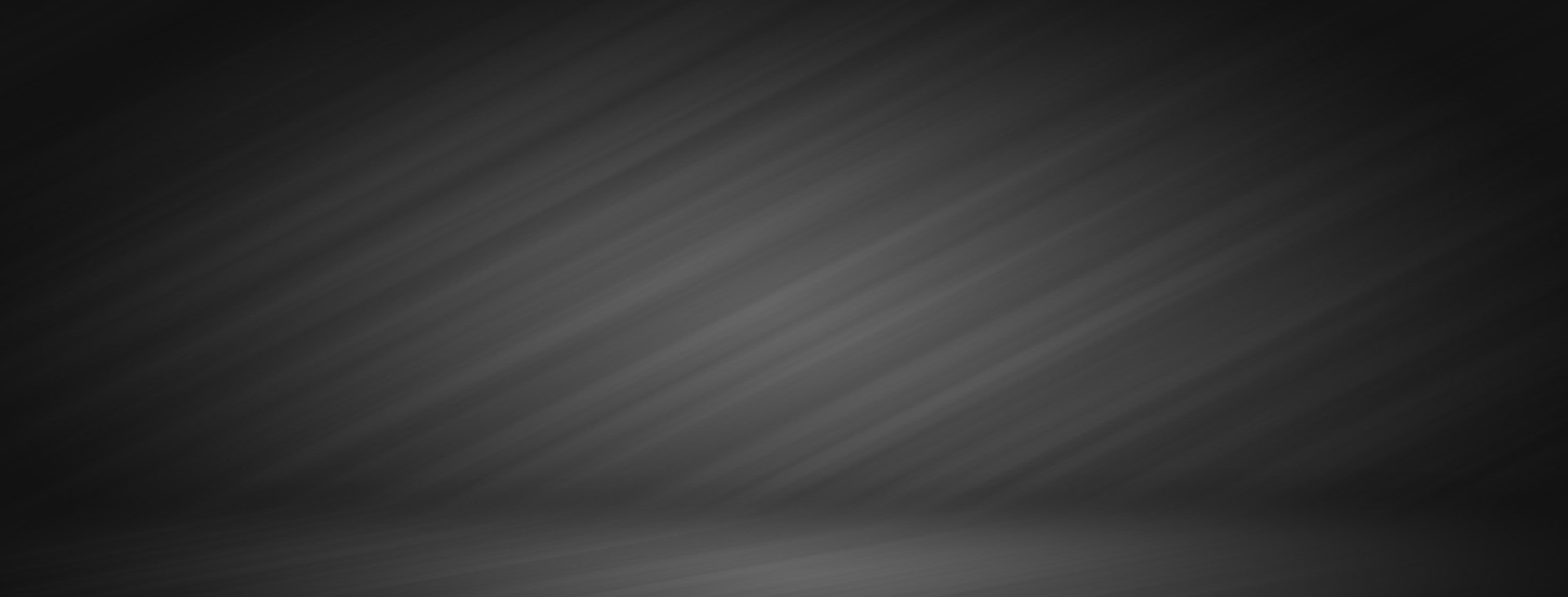 此处添加标题
Add this title
2014
2015
2016
2017
This is a sample text. Insert your desired text here. Again. This is a dummy text. Enter your own text here. This is a sample text. Insert your desired text here.
This is a sample text. Insert your desired text here. Again. This is a dummy text. Enter your own text here. This is a sample text. Insert your desired text here.
TEXT
TEXT
TEXT
TEXT
ADD A TITLE IN HERE
ADD A TITLE IN HERE
ADD A TITLE IN HERE
ADD A TITLE IN HERE
This is a sample text. Insert your desired text here. Again. This is a dummy text. Enter your own text here. This is a sample text. Insert your desired text here.
This is a sample text. Insert your desired text here. Again. This is a dummy text. Enter your own text here. This is a sample text. Insert your desired text here.
延迟符
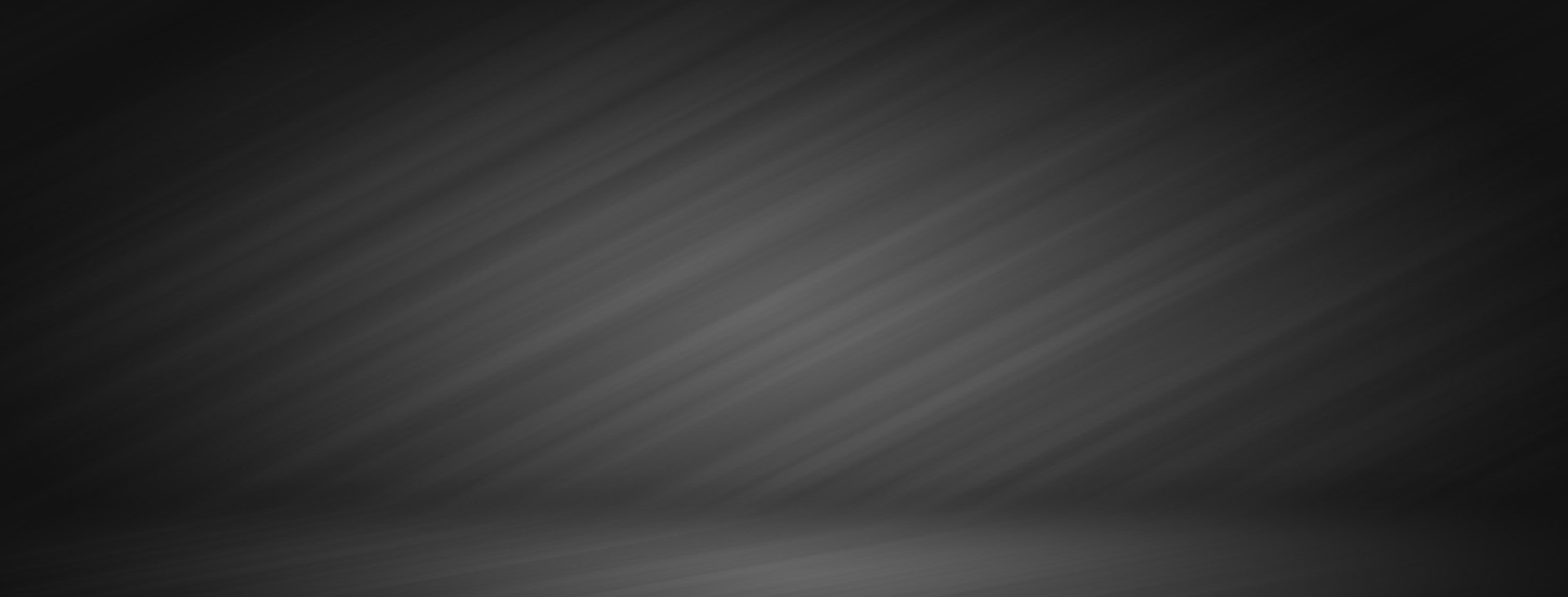 04
此处添加标题
Add this title
这里可以输入一下简单的概括性的内容文字，用户可以在投影机或者计算机上进行演示，也可以用户可以在投影机或者计算机上进行演示这里可以输入一下简单的概括性的内容文字，用户可以在投影机或者计算机上进行演示，也可以用户可以在投影机或者计算机上进行演示
延迟符
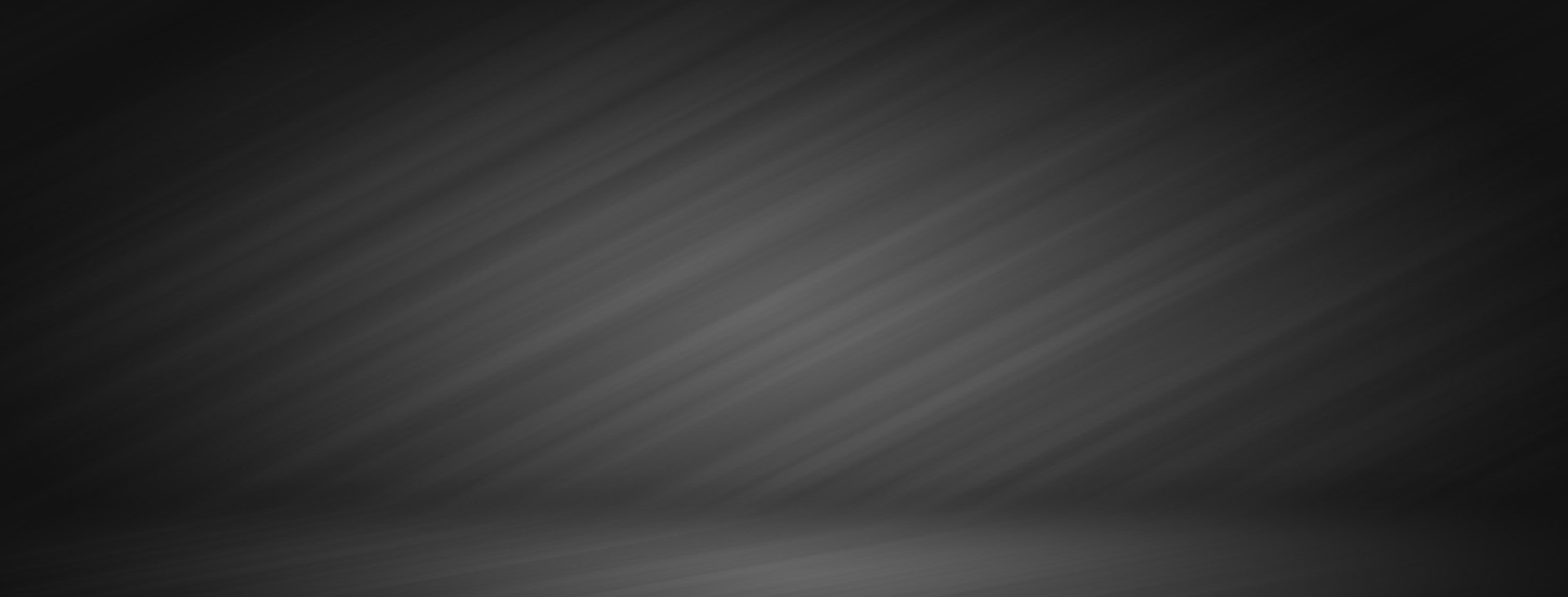 此处添加标题
Add this title
这里可以输入一下简单的概括性的内容文字，
这里可以输入一下简单的概括性的内容文字，
这里可以输入一下简单的概括性的内容文字，
这里可以输入一下简单的概括性的内容文字，
这里可以输入一下简单的概括性的内容文字，用户可以在投影机或者计算机上进行演示，也可以用户可以在投影机或者
这里可以输入一下简单的概括性的内容文字，
这里可以输入一下简单的概括性的内容文字，
延迟符
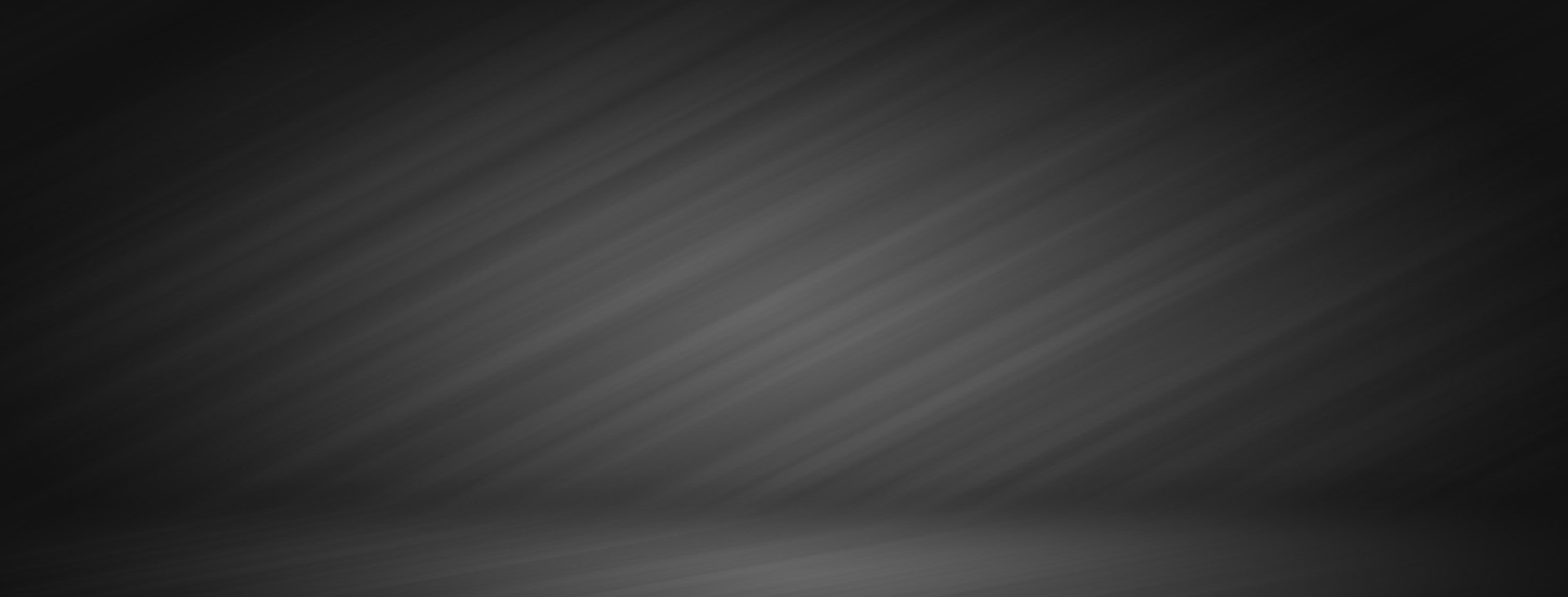 此处添加标题
ADD A TITLE IN HERE
ADD A TITLE IN HERE
ADD A TITLE IN HERE
ADD A TITLE IN HERE
ADD A TITLE IN HERE
ADD A TITLE IN HERE
This is a sample text. Insert your desired text here. Again. This is a dummy text. Enter your own text here.
This is a sample text. Insert your desired text here. Again. This is a dummy text. Enter your own text here.
This is a sample text. Insert your desired text here. Again. This is a dummy text. Enter your own text here.
This is a sample text. Insert your desired text here. Again. This is a dummy text. Enter your own text here.
This is a sample text. Insert your desired text here. Again. This is a dummy text. Enter your own text here.
This is a sample text. Insert your desired text here. Again. This is a dummy text. Enter your own text here.
Add this title
延迟符
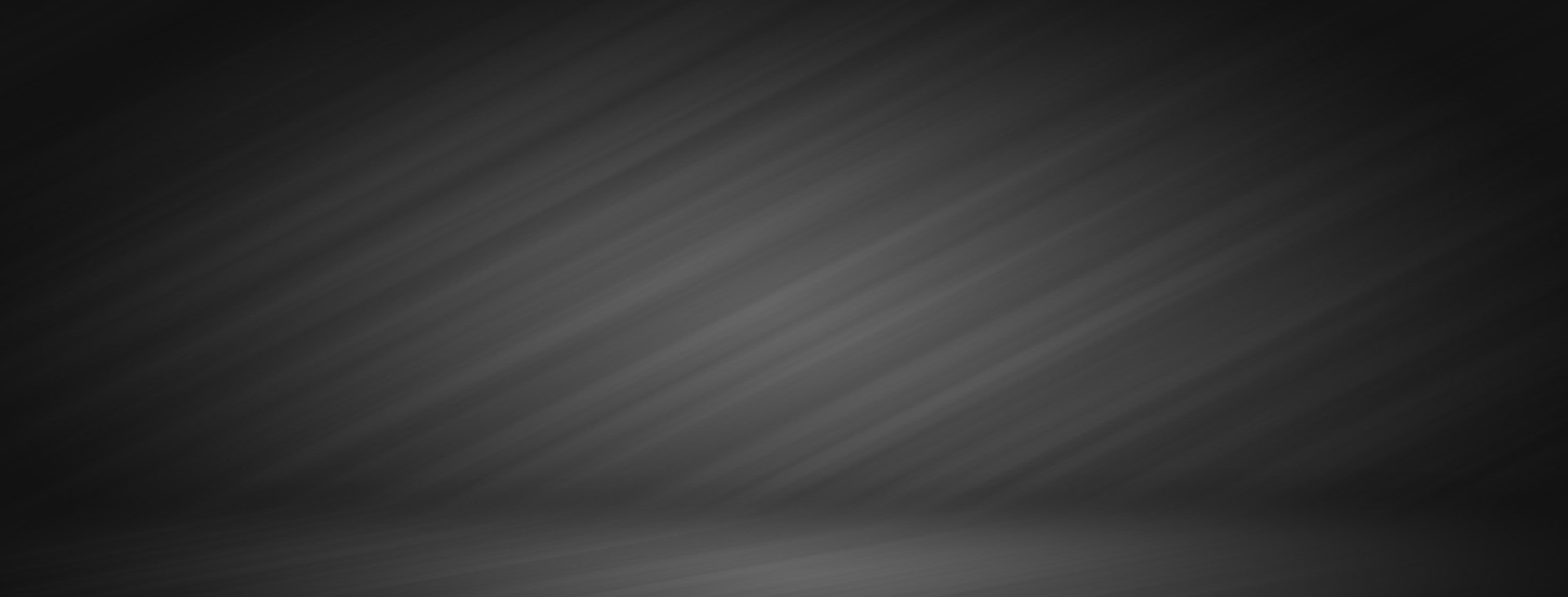 此处添加标题
Add this title
2014
2015
2016
2017
TEXT
TEXT
TEXT
TEXT
Add A Title In Here
Add A Title In Here
Add A Title In Here
this is a sample text. insert your desired text here. Again. this is a dummy text. enter your own text here. this is a sample text.
this is a sample text. insert your desired text here. Again. this is a dummy text. enter your own text here. this is a sample text.
this is a sample text. insert your desired text here. Again. this is a dummy text. enter your own text here. this is a sample text.
延迟符
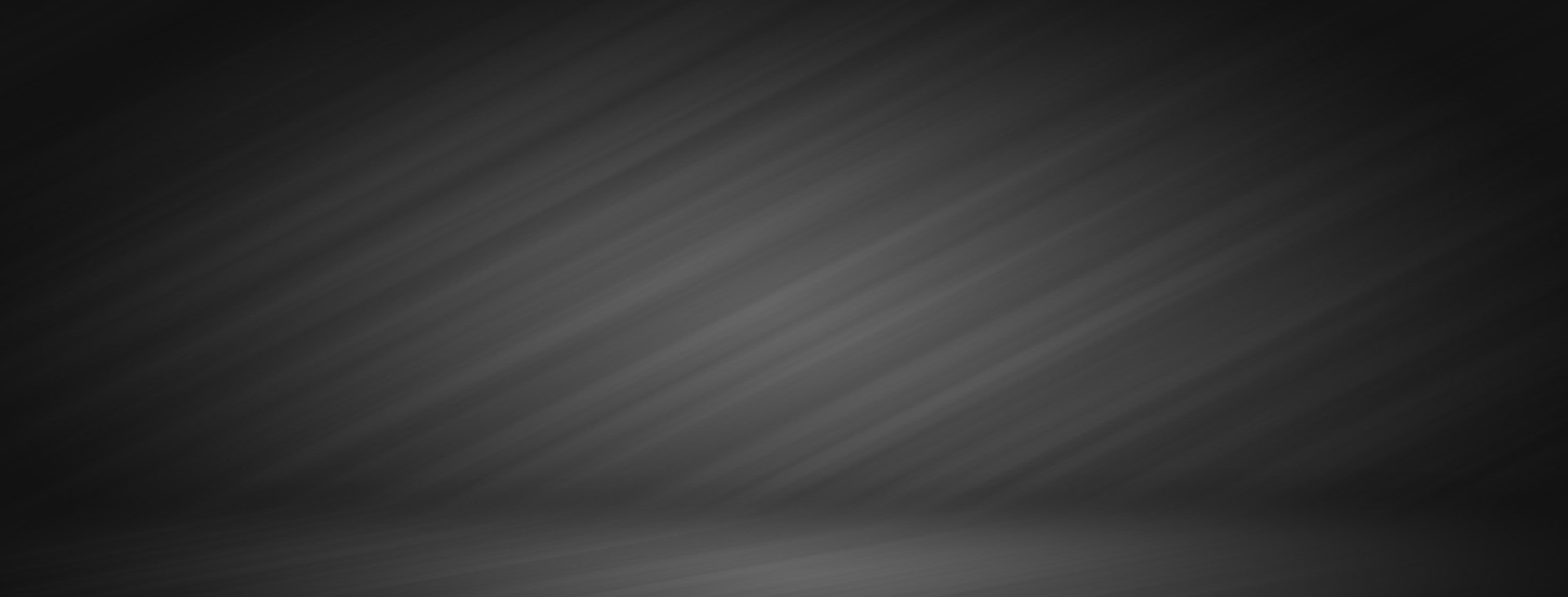 谢  谢  观  赏
2020
2020工作总结汇报
汇报人：Stiaxy